Coherent Coupling and Hybridization of Bright and Dark Excitons
Enabled by Intense Magnetic Fields

Varun Mapara1, Arup Barua1, Volodymyr Turkowski2, M. Tuan Trinh1, Christopher Stevens1, Hengzhou Liu1, Florence A. Nugera1, Nalaka Kapuruge1, 
Humberto Rodriguez Gutierrez1, Fang Liu3, Xiaoyang Zhu4, Dmitry Semenov5, Stephen A. McGill5, Nihar Pradhan6, David J. Hilton7, and Denis Karaiskaj1  
University of South Florida; 2. University of Central Florida; 3. Stanford University; 4. Columbia University; 5 National High Magnetic Field Lab; 
6. Jackson State University; 7. University of Alabama 
Funding Grants: Denis Karaiskaj (DOE DE-SC0012635); Xiaoyang Zhu (NSF DMR-2011738); Volodymyr Turkowski (DOE DE-FG02-07ER46354); G.S. Boebinger (NSF DMR-1644779)
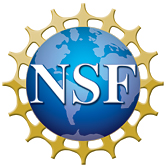 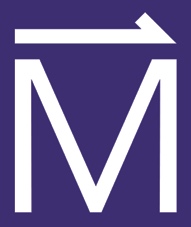 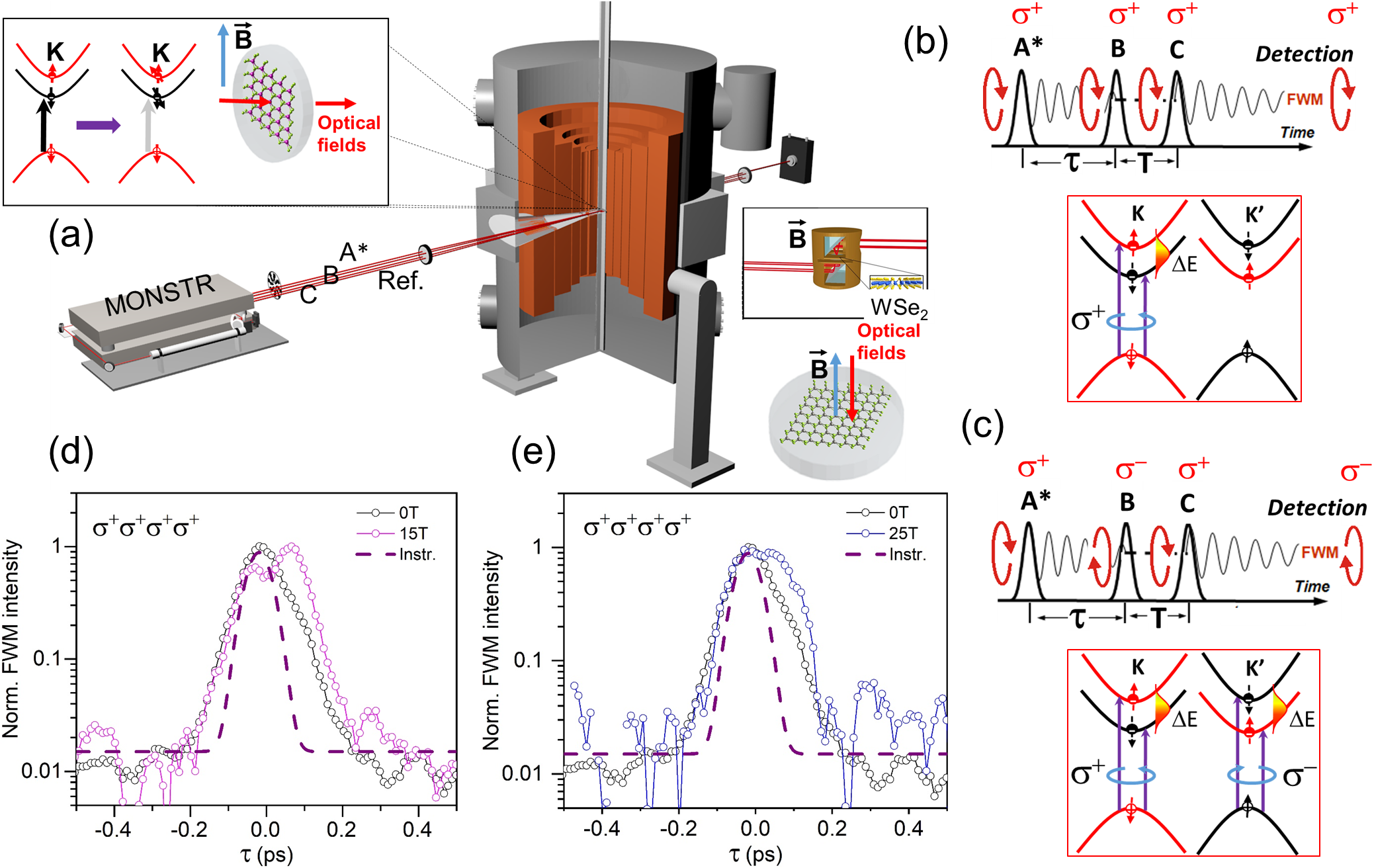 Transition metal dichalcogenide (TMD) monolayers exhibit unusual properties that arise directly from a band structure with spin-valley locking due to their broken inversion symmetry and strong spin−orbit coupling. Potential applications range from light emitting devices and displays, to electronic devices, to solar cells. The lack of inversion symmetry gives rise to spin-valley polarization, whereas the strong spin−orbit interaction results in the splitting of the conduction and valence band extrema, forming spin-allowed “bright” excitons and spin-forbidden “dark” excitons.

In monolayer WSe2 - the two-dimensional (2D) TMD studied by this MagLab user  collaboration - the dark excitons are optically inactive. However, they play a key role in the observed optical properties, as they provide alternative decay channels via many-body interactions that affect the lifetime and coherence of the bright excitons. As such, probing the interaction of dark and bright excitons using coherent optical excitations is important for fundamental understanding and applications of 2D WSe2.

Magnetic fields up to 25T applied parallel to the WSe2 plane lead to a partial brightening of the energetically lower lying exciton, leading to an increased coherence time. Utilizing a broadband femtosecond pulse excitation, the bright and partially allowed excitonic state can be excited simultaneously, resulting in coherent quantum beating between these states. Magnetic fields perpendicular to the WSe2 plane energetically shift the bright and dark excitons relative to each other, resulting in the hybridization of the states at the K and K′ valleys. Each of these effects is accurately modeled by time-dependent density functional theory calculations. These experiments show that magnetic fields can be used to control the coherent dephasing and coupling of the optical excitations in atomically thin semiconductors.
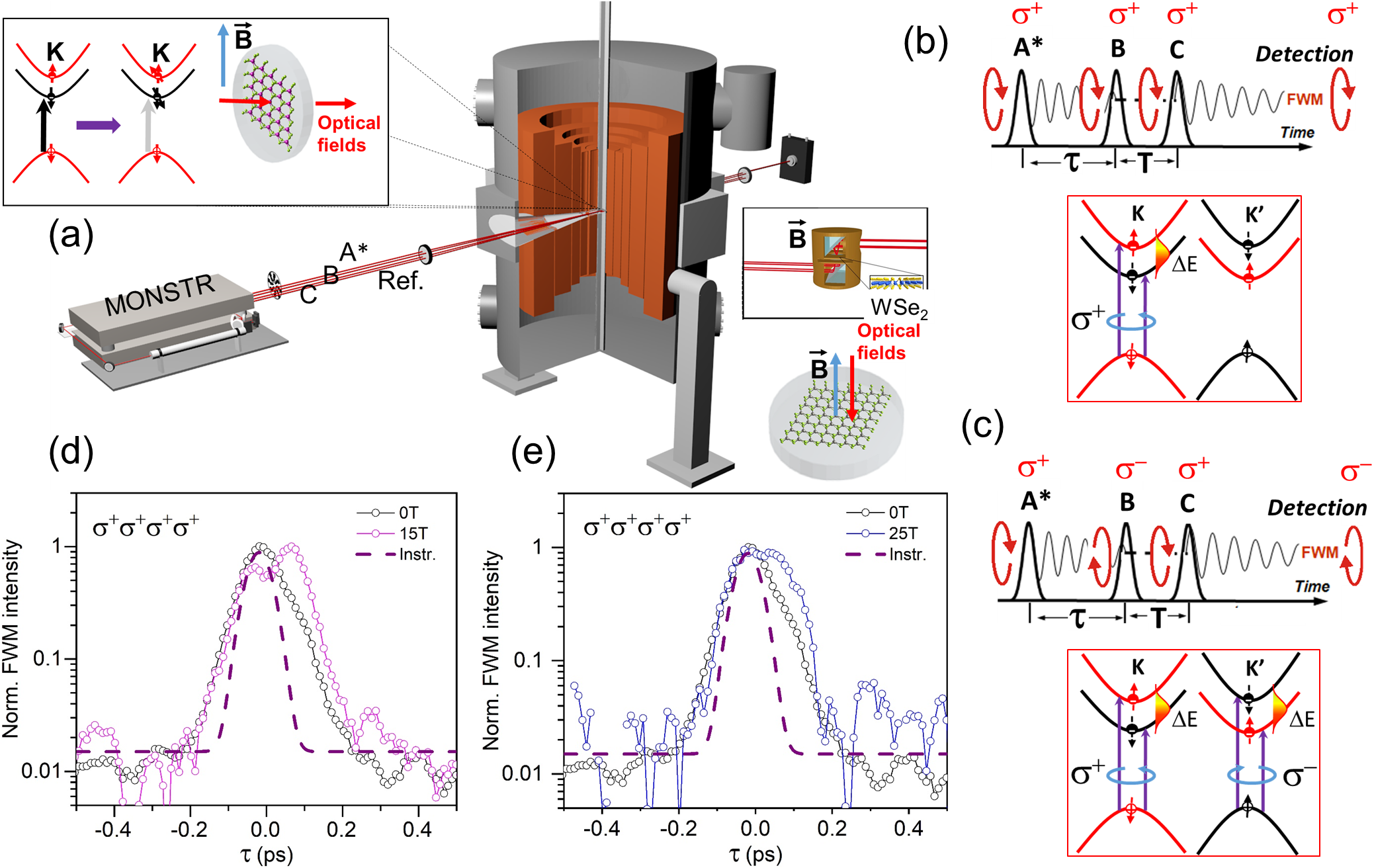 (a) Experimental setup using the 25T Split-Helix magnet and the multidimensional optical nonlinear spectrometer (MONSTR). As shown in the inset, when applied in the 2D plane of the sample, a magnetic field tilts the spins. As a result, the spin forbidden transition (black arrow) becomes partially allowed or brightened (gray arrow).
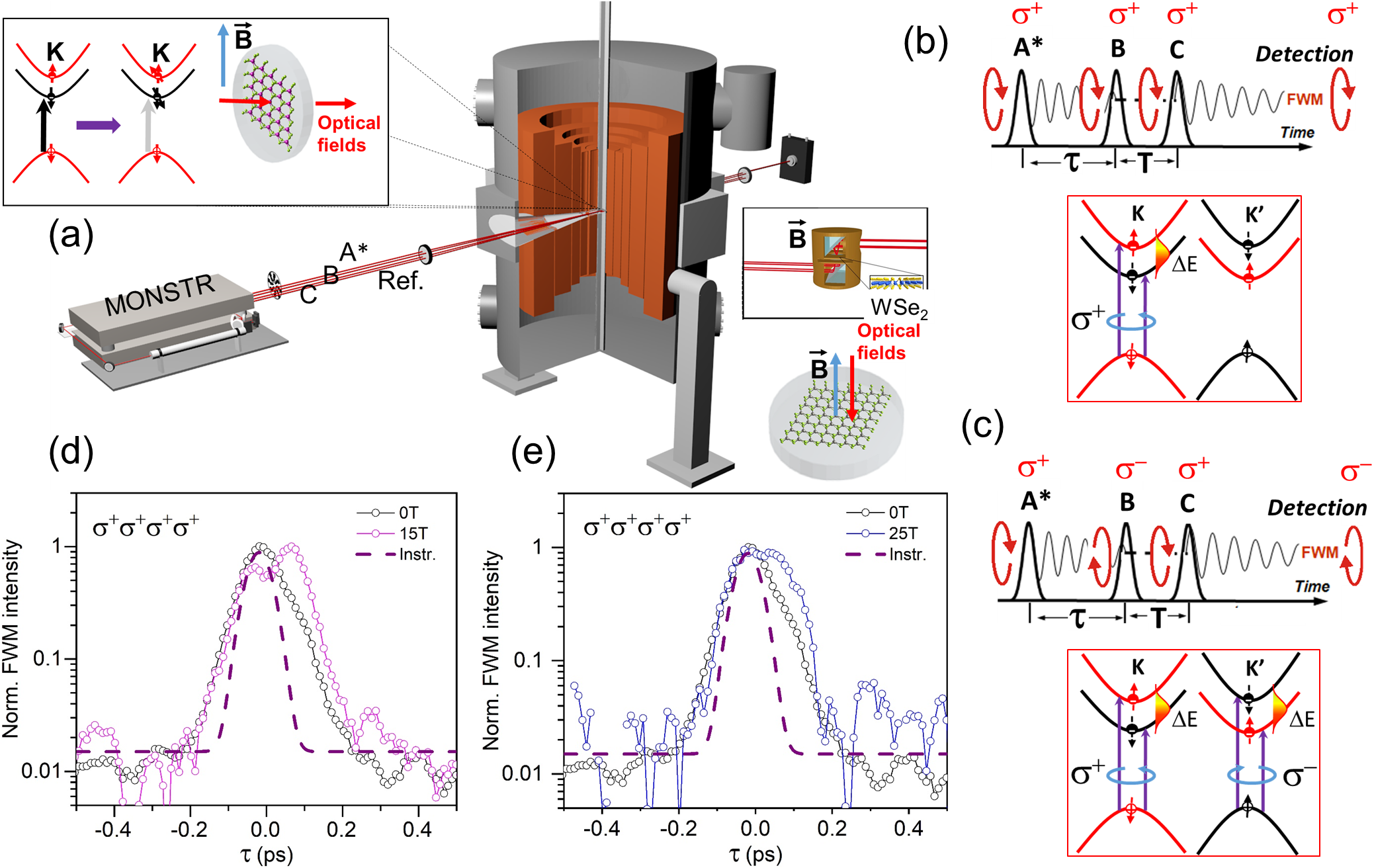 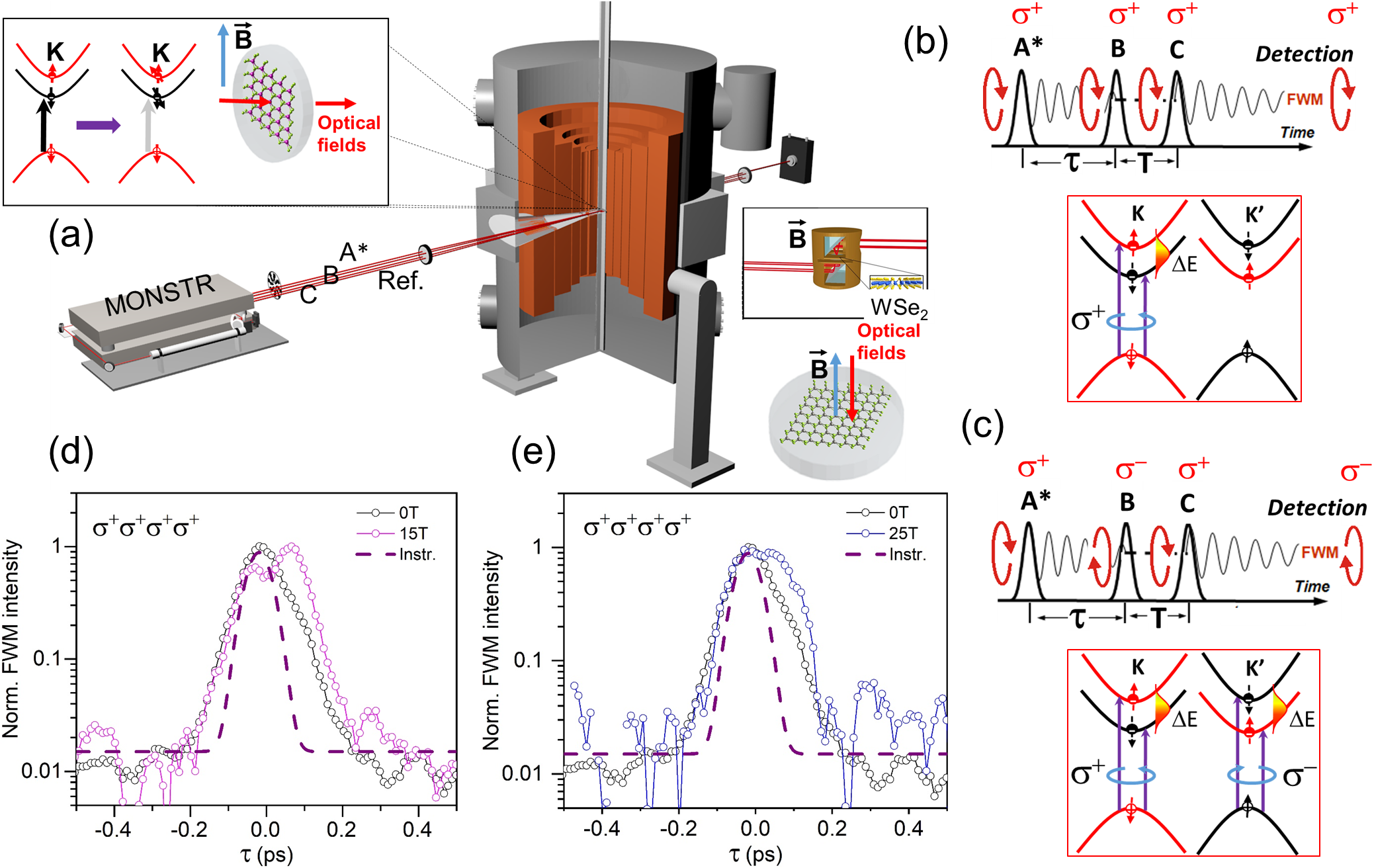 The time-integrated Four Wave Mixing (FWM) intensity shows quantum beating at      (b) 15T and (c) 25T, evidenced by the double and triple peaks arising  (purple arrows) in the time evolution of the FWM signal. This is due to the coherent coupling of the bright and dark excitons enabled by the intense magnetic field.
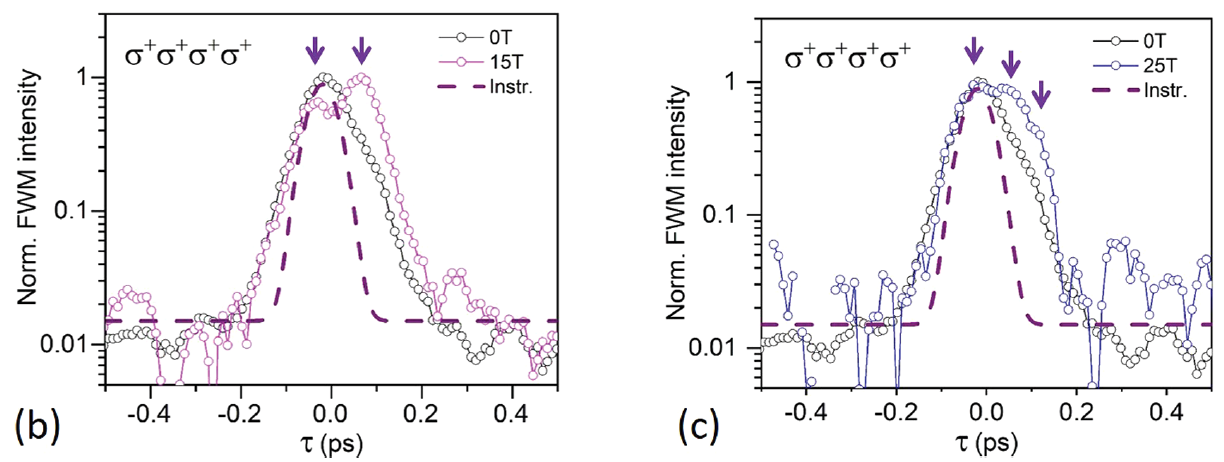 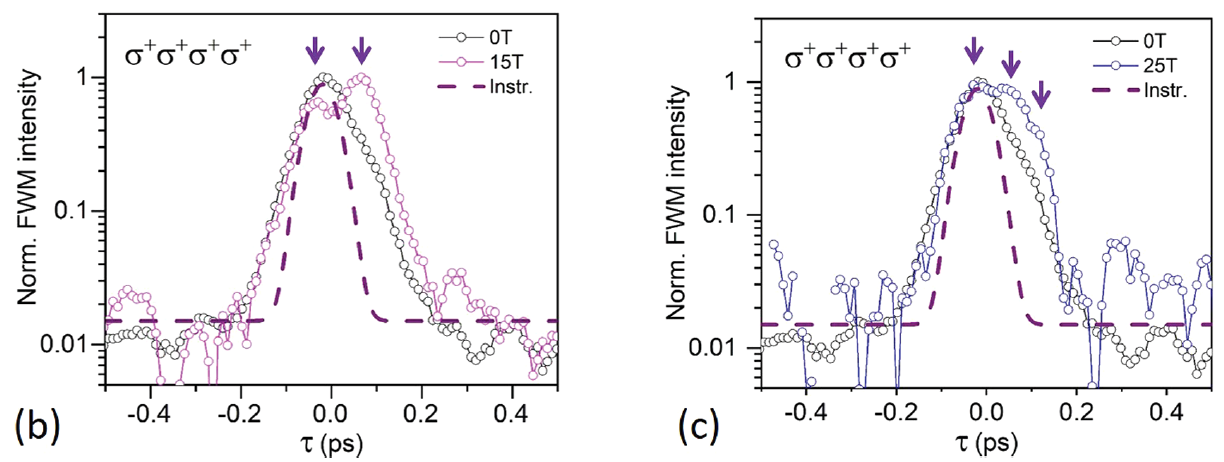 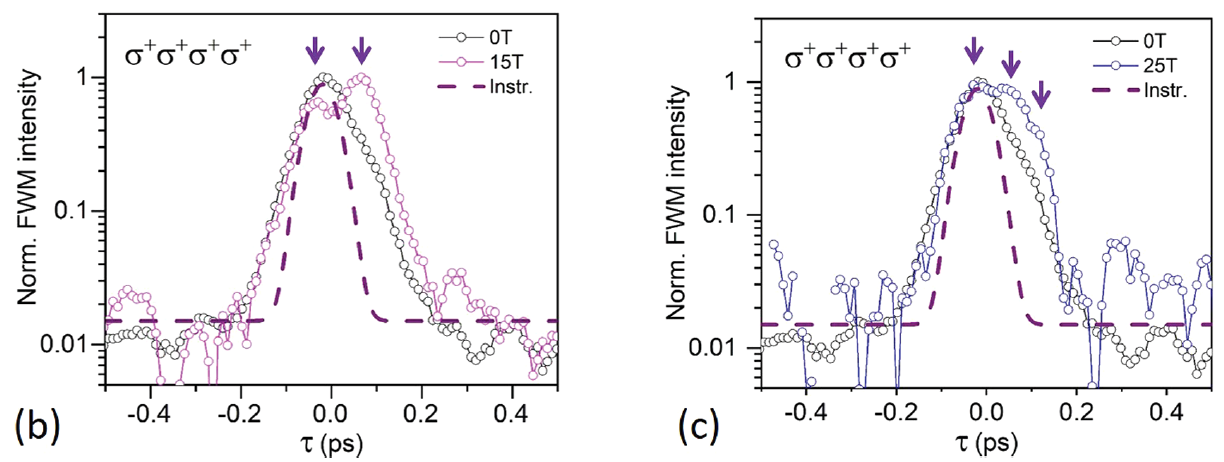 Facilities and instrumentation used: 25T DC split helix optical magnet (Cell 5)
Citation: Mapara, V.; Barua, A.; Turkowski, V.; Trinh, M.T.; Stevens, C.; Liu, H.; Nugera, F.A.; Kapuruge, N.; Gutierrez, H.R.; Liu, F.; Zhu, X.; Semenov, D.; McGill, S.A.; Pradhan, N.; Hilton, D.; Karaiskaj, D., Bright and Dark Exciton Coherent Coupling and Hybridization Enabled by External Magnetic Fields, 
American Chemical Society Nano Letters, 22, 1680-1687 (2022)    doi.org/10.1021/acs.nanolett.1c04667
[Speaker Notes: How to compress files size:
On PowerPoint, you can save the attached image (Right click on an image -> Select “Save as picture” -> Then you save the image as PNG). PNG is the image compression without losing the image quality. You replace the original image with the PNG one on PowerPoint. This should reduce the PowerPoint file size.
One thing to be careful about is that you should enlarge your image a bit on PowerPoint before saving so is to avoid losing much resolution.]
Coherent Coupling and Hybridization of Bright and Dark Excitons
Enabled by Intense Magnetic Fields

Varun Mapara1, Arup Barua1, Volodymyr Turkowski2, M. Tuan Trinh1, Christopher Stevens1, Hengzhou Liu1, Florence A. Nugera1, Nalaka Kapuruge1, 
Humberto Rodriguez Gutierrez1, Fang Liu3, Xiaoyang Zhu4, Dmitry Semenov5, Stephen A. McGill5, Nihar Pradhan6, David J. Hilton7, and Denis Karaiskaj1  
University of South Florida; 2. University of Central Florida; 3. Stanford University; 4. Columbia University; 5 National High Magnetic Field Lab; 
6. Jackson State University; 7. University of Alabama
Funding Grants: Denis Karaiskaj (DOE DE-SC0012635); Xiaoyang Zhu (NSF DMR-2011738); Volodymyr Turkowski (DOE DE-FG02-07ER46354); G.S. Boebinger (NSF DMR-1644779)
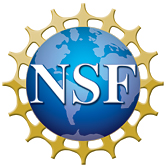 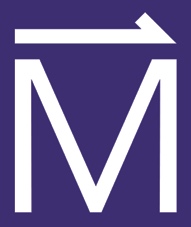 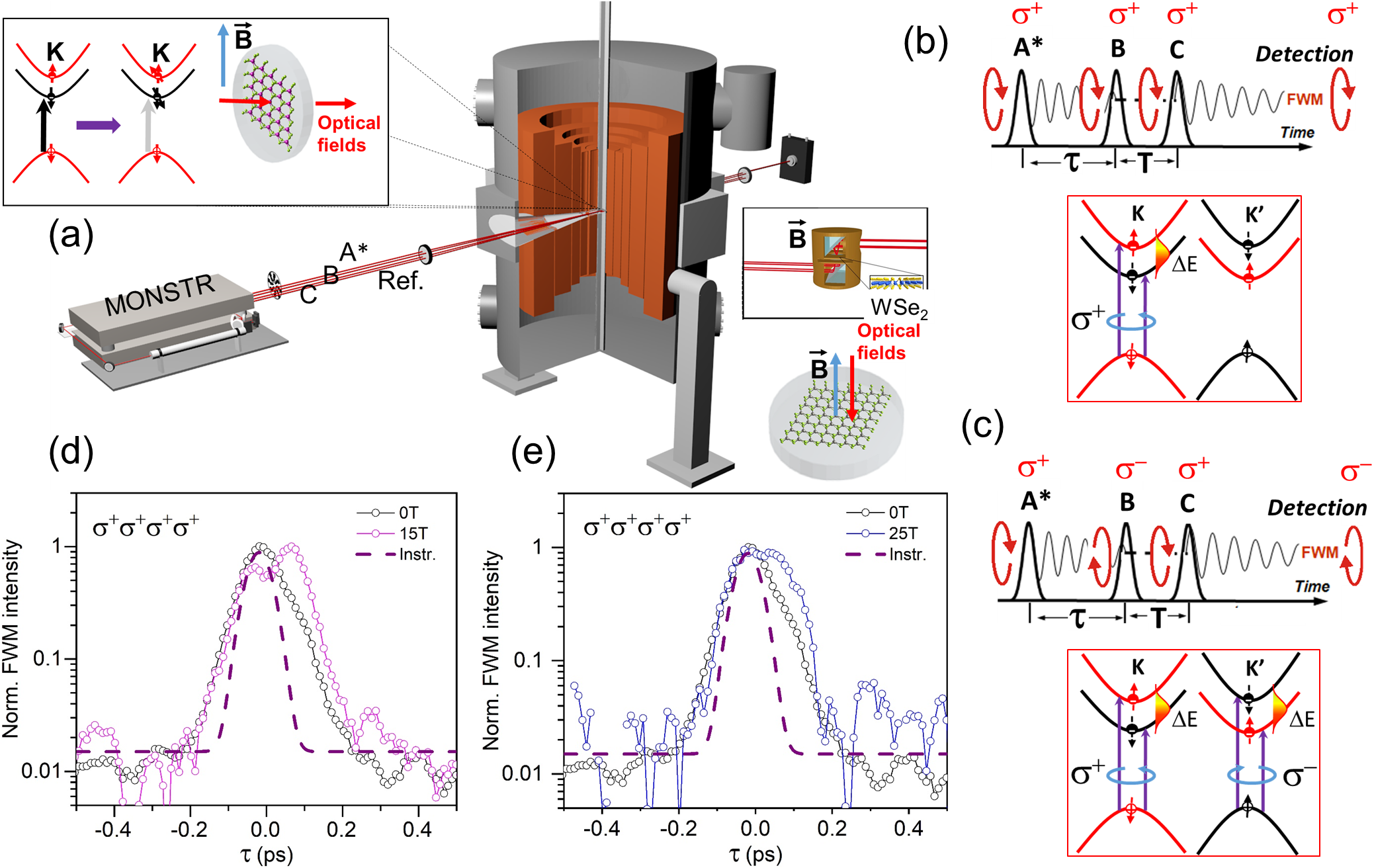 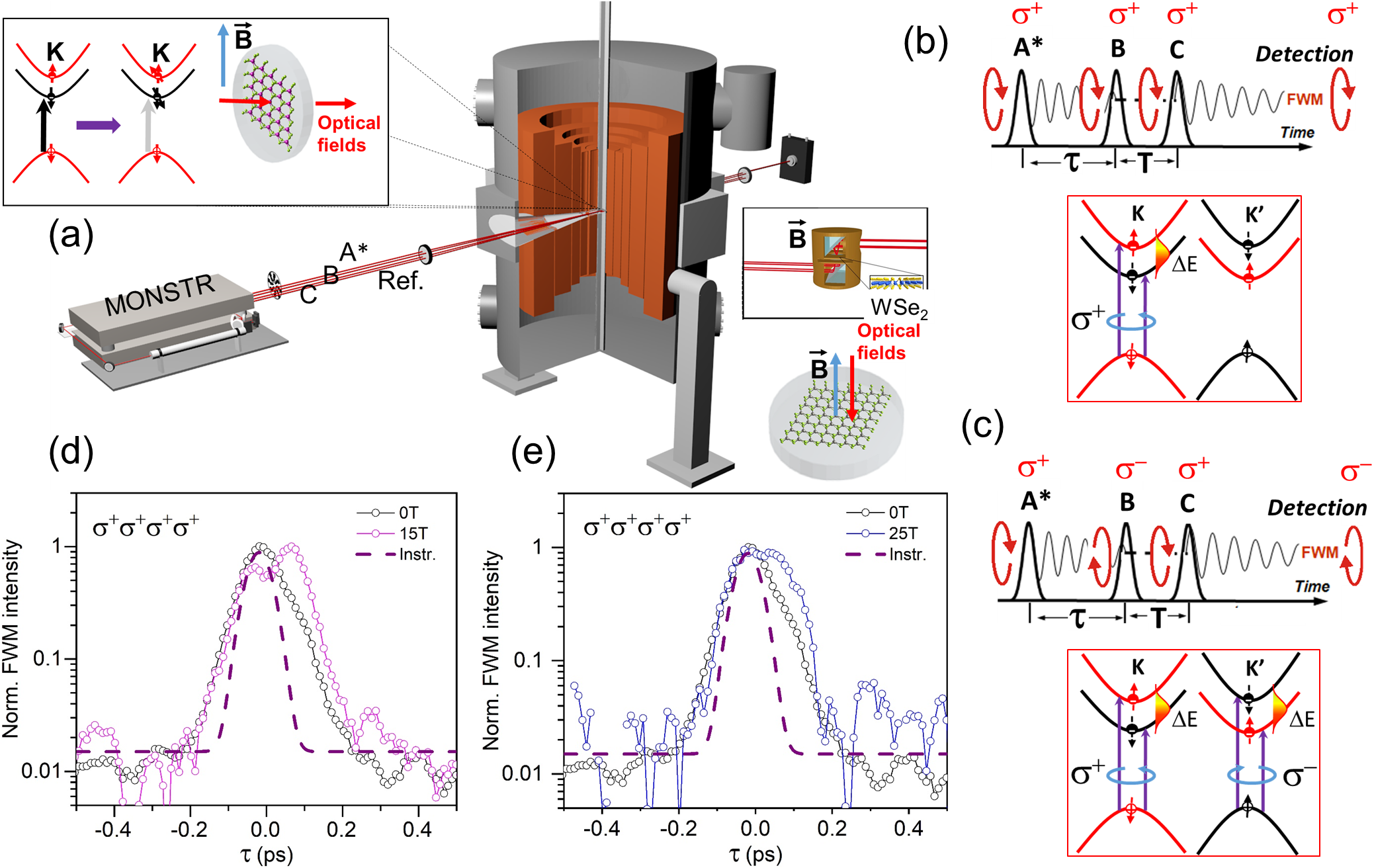 (a) Experimental setup using the 25T Split-Helix magnet and the multidimensional optical nonlinear spectrometer (MONSTR). As shown in the inset, when applied in the 2D plane of the sample, a magnetic field tilts the spins. As a result, the spin forbidden transition (black arrow) becomes partially allowed, or “brightened” (gray arrow).
What is the finding?   Properties of two-dimensional (2D) materials that cannot be directly seen – properties called “dark” – can still affect important optical behaviors of a two-dimensional material. Large magnetic fields can manipulate these unseen “dark” properties by coupling them to visible – or “bright” – properties. This magnetic-field-driven coupling enables the dark quasi-particles to interact with the bright optical properties, thereby changing the optical properties of the 2D material. 

Why is this important?  Many two-dimensional materials grow naturally in atomically thin layers. Their applications range from light emitting devices and displays, to electronic devices, to solar cells. Understanding their optical properties under extreme conditions is important for understanding their behavior when directed toward potential applications. In particular, understanding how the “dark” properties affect the desired optical emission and coherence of the “bright” properties is crucial for optimizing materials considerations when designing devices for new applications.   

Why did this research need the MagLab?  Very large magnetic fields are needed to manipulate these properties. The MagLab’s 25T Split-Helix magnet is a world-unique magnet, enabling direct optical access to the sample as it sits at the center of the 25T magnetic field.
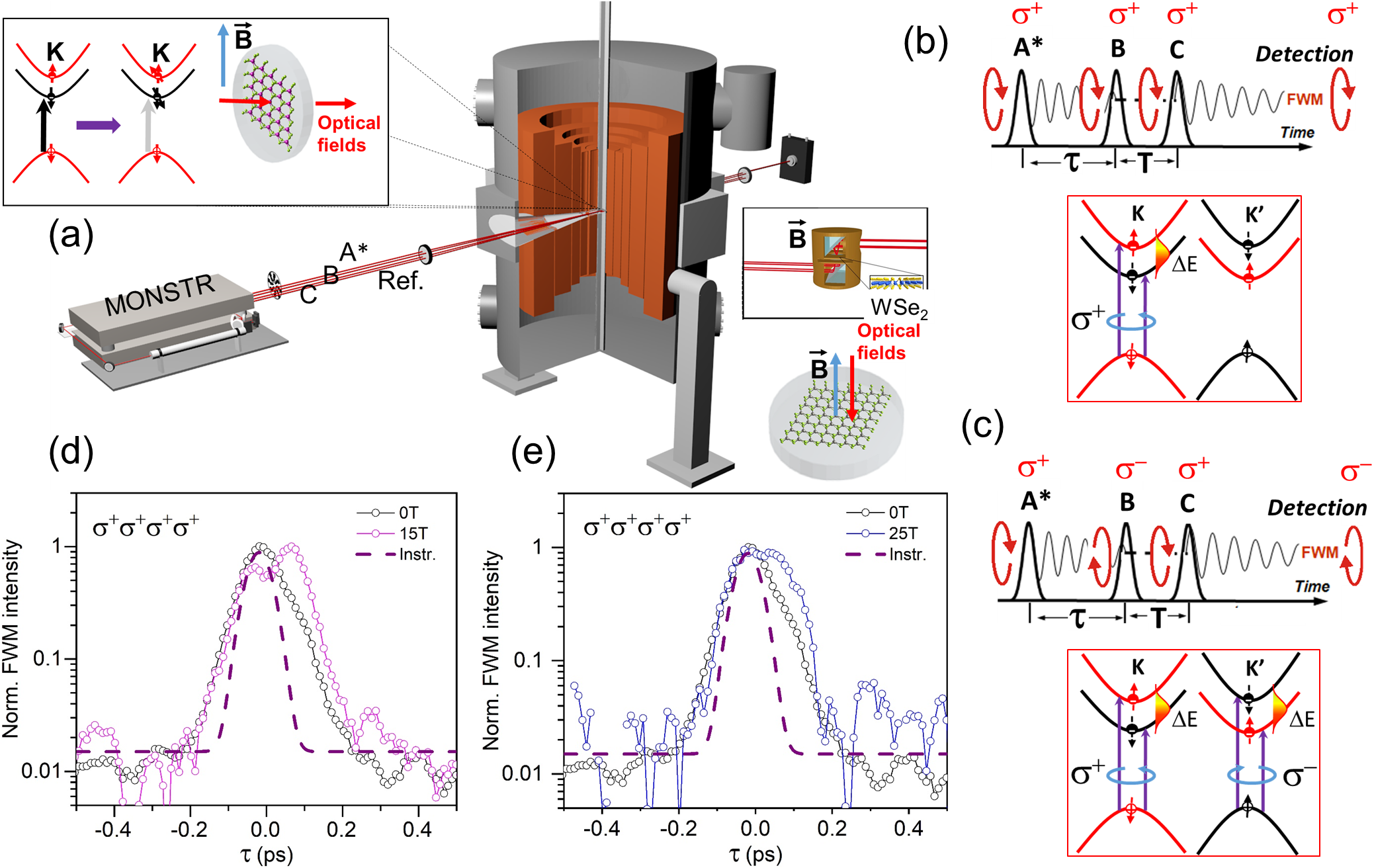 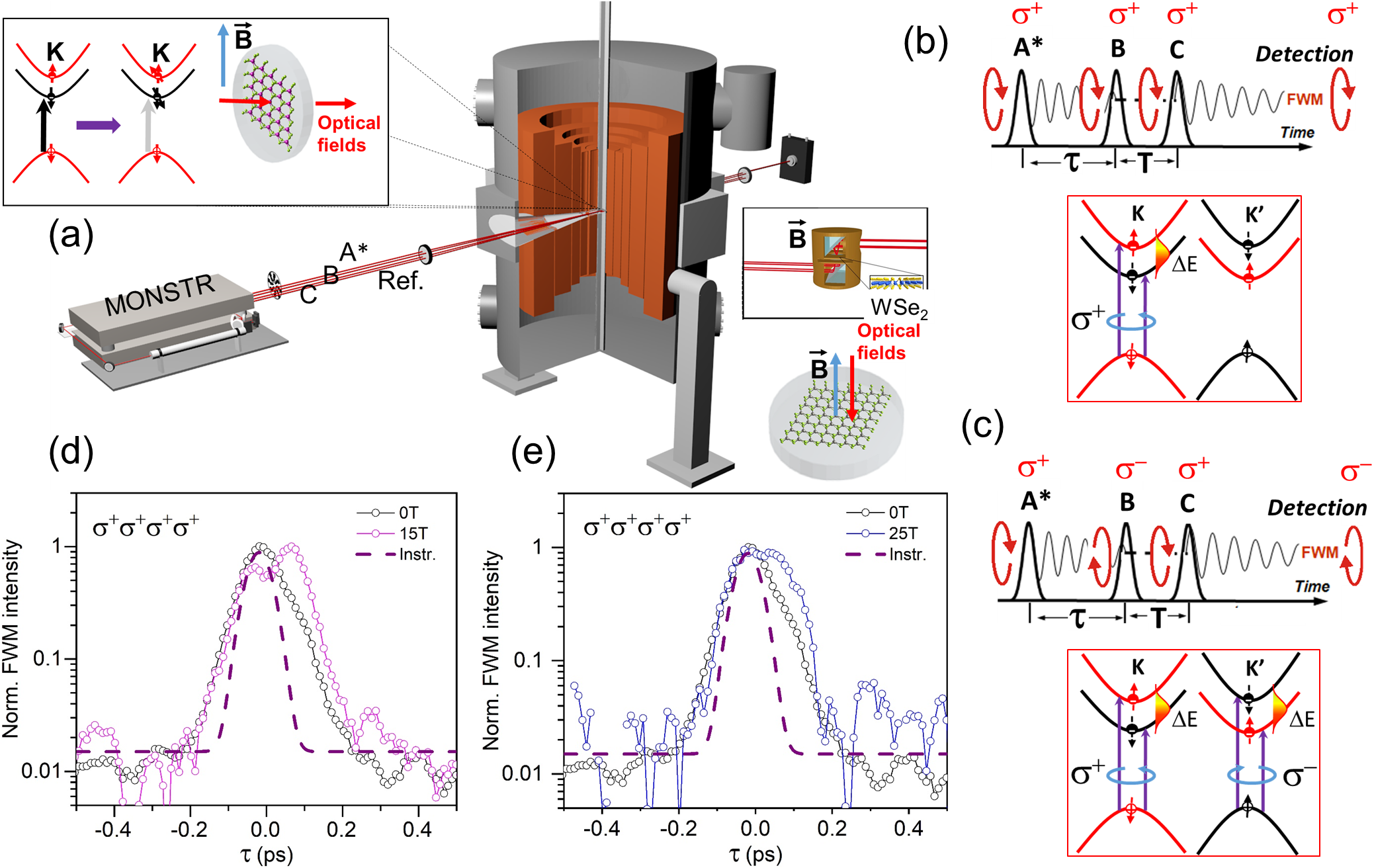 The time-integrated Four Wave Mixing (FWM) intensity shows quantum beating at      (b) 15T and (c) 25T, evidenced by the double and triple peaks arising  (purple arrows) in the time evolution of the FWM signal. This is due to the coherent coupling of the bright and dark excitons enabled by the intense magnetic field.
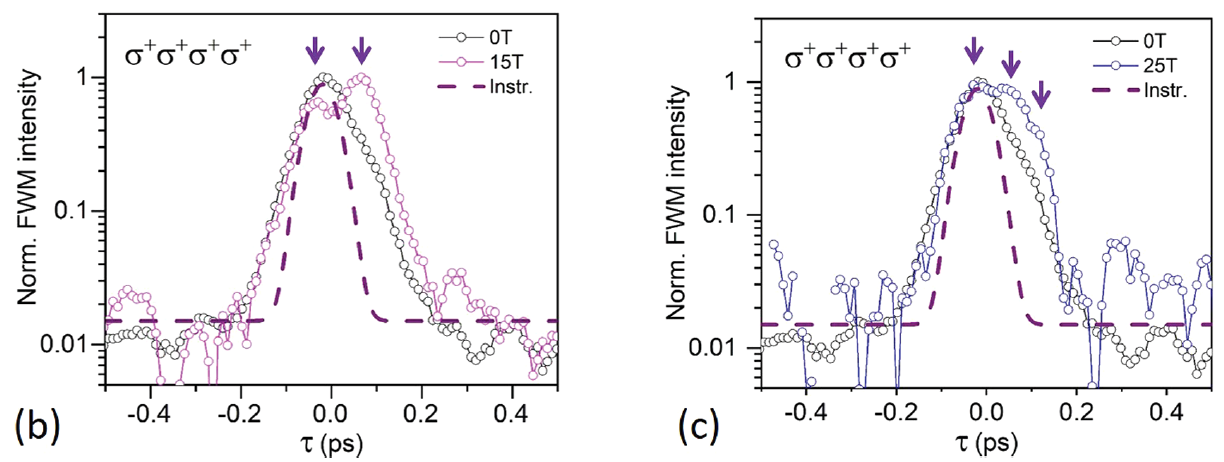 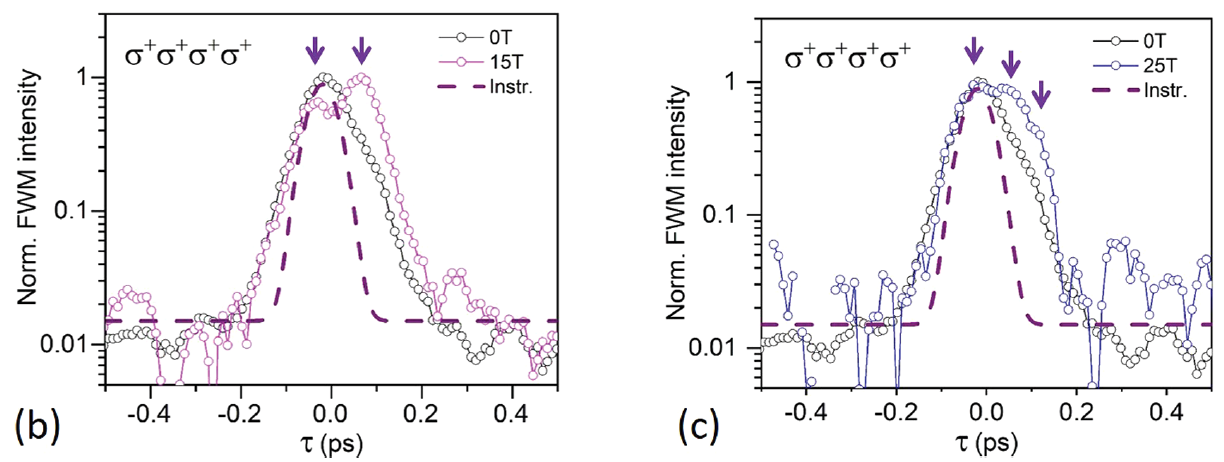 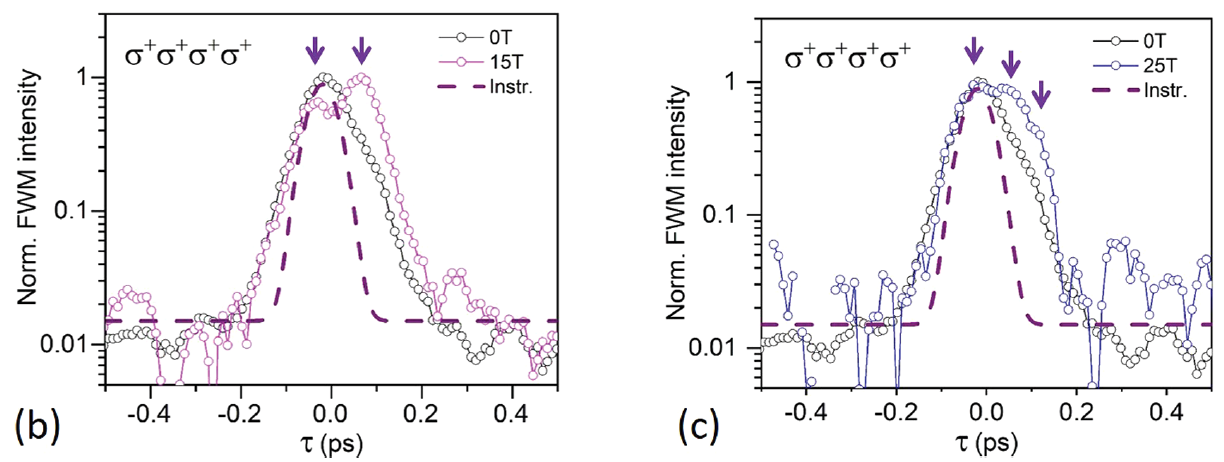 Facilities and instrumentation used: 25T DC split helix optical magnet (Cell 5)
Citation: Mapara, V.; Barua, A.; Turkowski, V.; Trinh, M.T.; Stevens, C.; Liu, H.; Nugera, F.A.; Kapuruge, N.; Gutierrez, H.R.; Liu, F.; Zhu, X.; Semenov, D.; McGill, S.A.; Pradhan, N.; Hilton, D.; Karaiskaj, D., Bright and Dark Exciton Coherent Coupling and Hybridization Enabled by External Magnetic Fields, 
American Chemical Society Nano Letters, 22, 1680-1687 (2022)    doi.org/10.1021/acs.nanolett.1c04667
[Speaker Notes: How to compress files size:
On PowerPoint, you can save the attached image (Right click on an image -> Select “Save as picture” -> Then you save the image as PNG). PNG is the image compression without losing the image quality. You replace the original image with the PNG one on PowerPoint. This should reduce the PowerPoint file size.
One thing to be careful about is that you should enlarge your image a bit on PowerPoint before saving so is to avoid losing much resolution.]